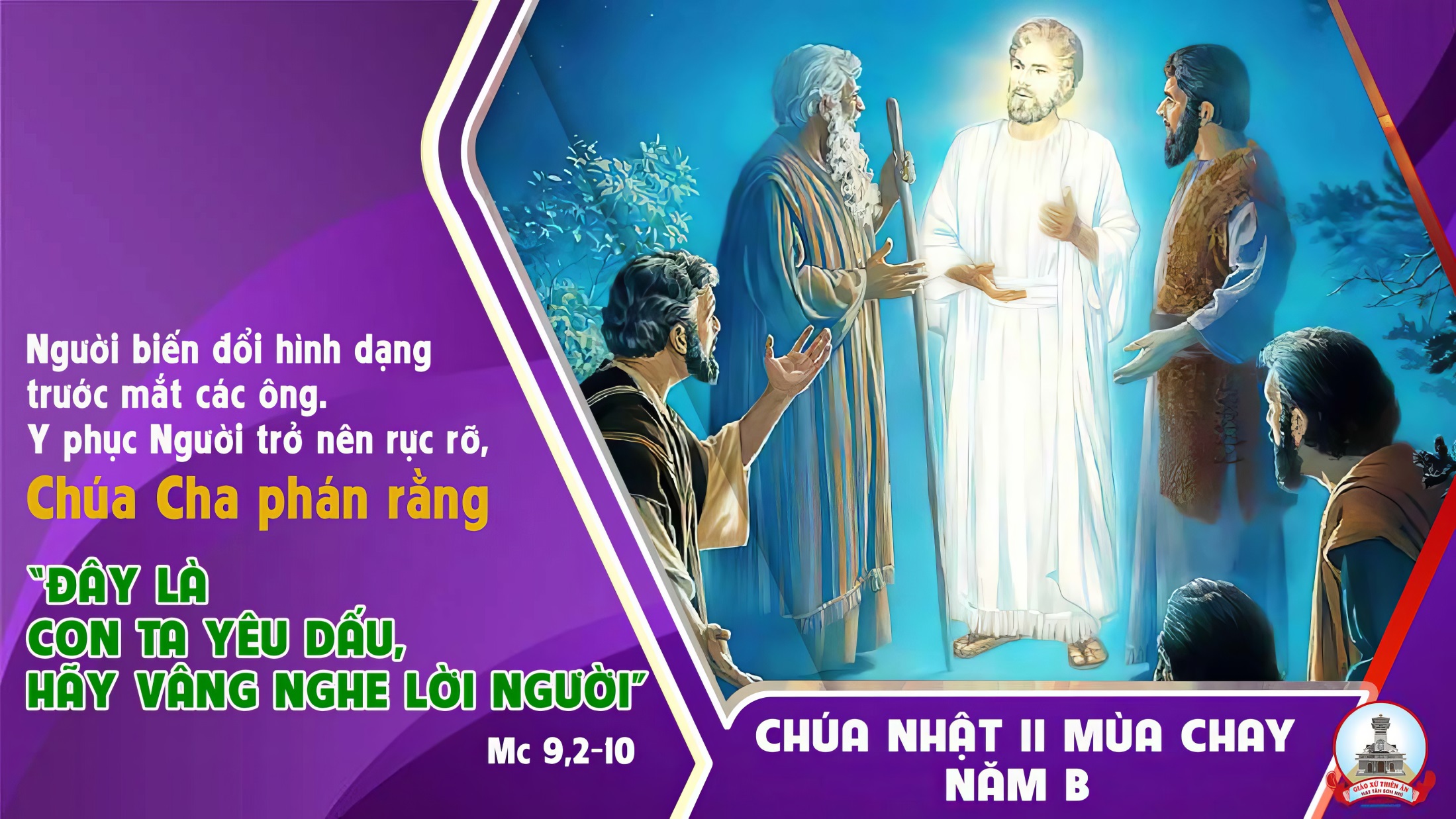 Tập Hát Cộng Đoàn
Đk: Trong miền đất dành cho kẻ sống, tôi sẽ bước đi trước mặt Ngài.
Câu Xướng Trước Phúc Âm
Từ trong đám mây sáng chói, tiếng Chúa Cha phán rằng: “Đây là Con Ta rất yêu dấu, các ngươi hãy nghe lời Người”.
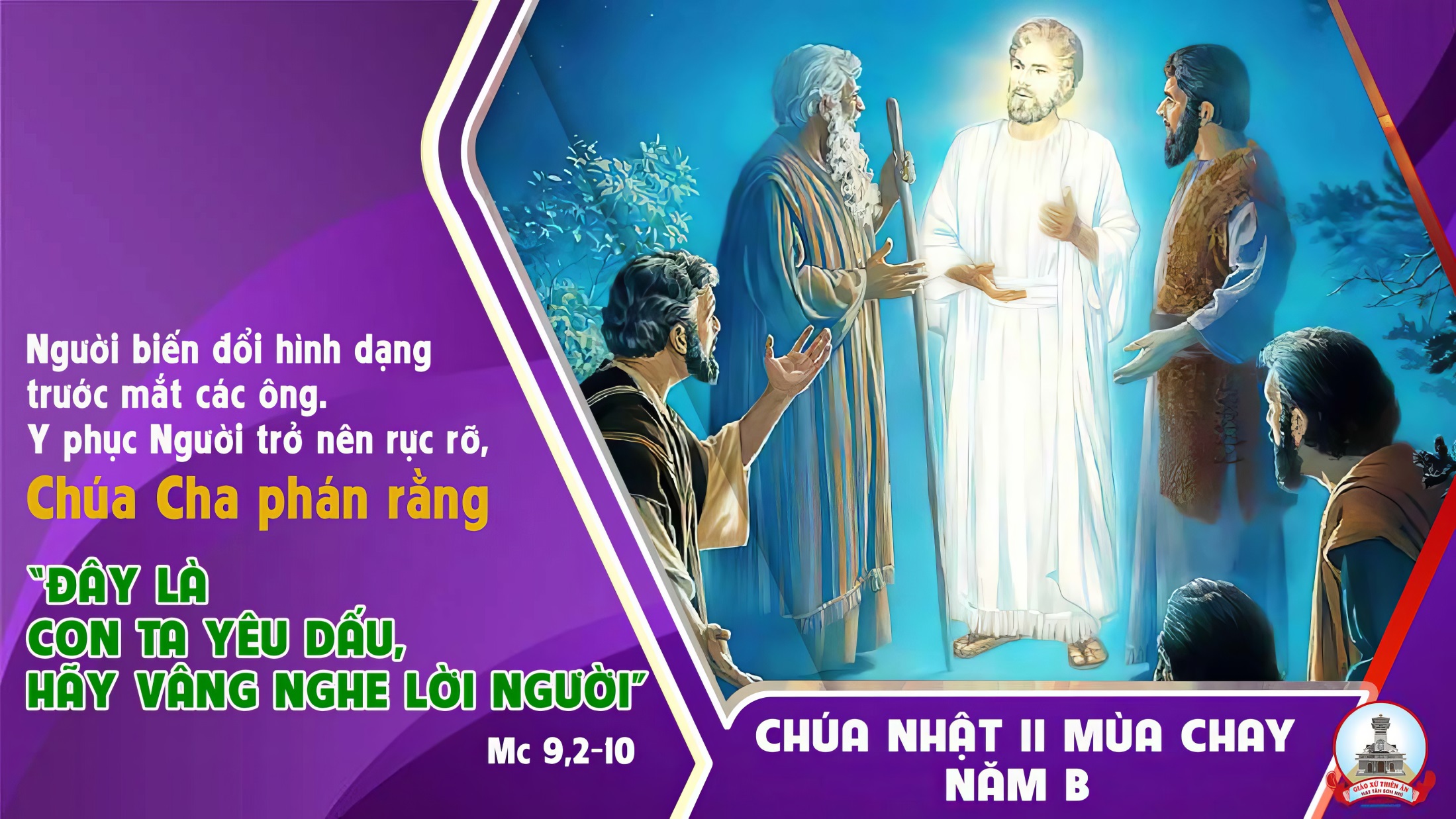 Ca Nhập LễDẫn Bước Con ĐiLm Kim Long
ĐK: Ánh sáng và chân lý Chúa xin dẫn bước con đi. Tiến mãi về trên núi Thánh, về chốn quang minh Ngài.
Pk1: Con sẽ tiến tới bàn thờ Chúa, gần Ngài lòng con sướng vui. Con sẽ gảy đàn tuyên xưng Chúa, rằng Ngài là Thượng Đế con.
ĐK: Ánh sáng và chân lý Chúa xin dẫn bước con đi. Tiến mãi về trên núi Thánh, về chốn quang minh Ngài.
Pk2: Sao Chúa nỡ chối từ ruồng rẫy, vì Ngài là nơi náu thân. Sao Chúa để con điêu linh mãi, bị địch thù uy hiếp luôn.
ĐK: Ánh sáng và chân lý Chúa xin dẫn bước con đi. Tiến mãi về trên núi Thánh, về chốn quang minh Ngài.
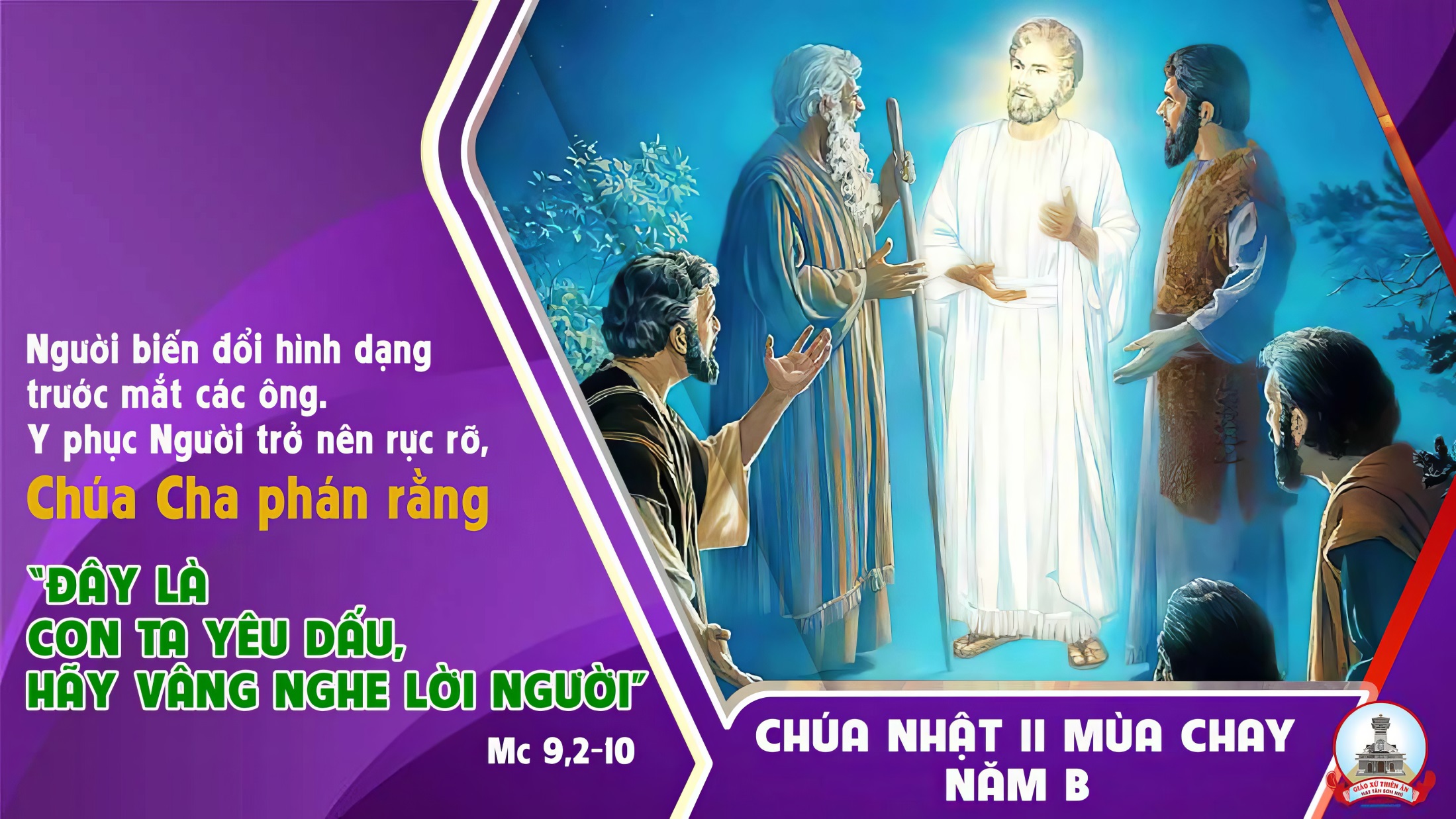 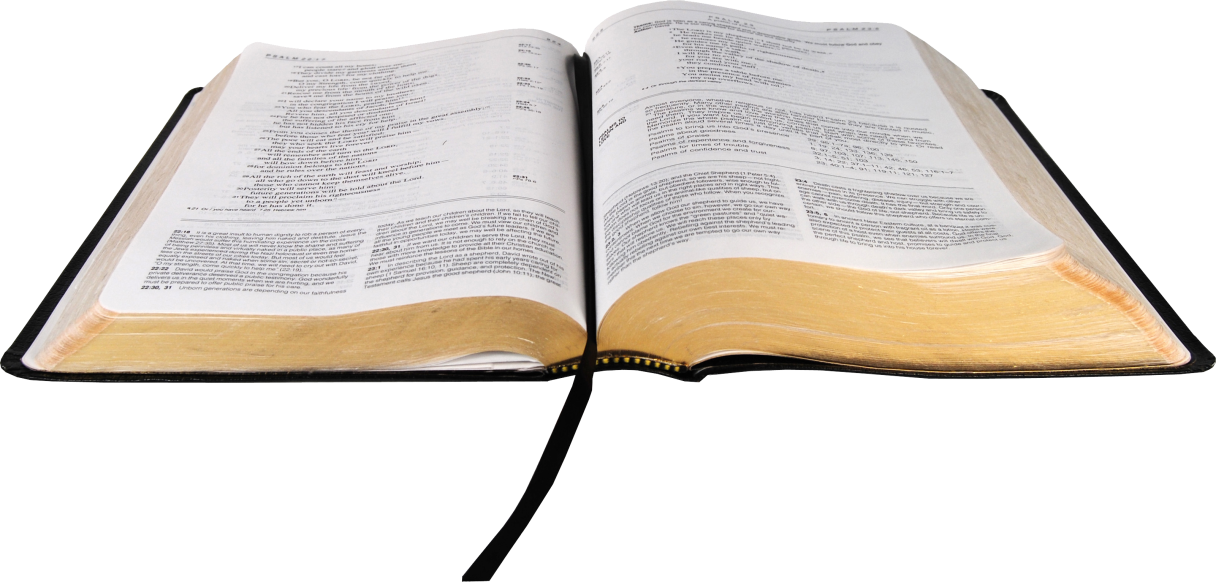 Bài đọc 1:
Tổ phụ Áp-ra-ham dâng lễ tế.
trích sách Sáng thế.
THÁNH VỊNH 115CHÚA NHẬT II MÙA CHAYNĂM BLm Kim Long
Đk: Trong miền đất dành cho kẻ sống, tôi sẽ bước đi trước mặt Ngài.
Tk1: Vẫn vững tin khi tôi nói rằng: Này phận tôi muôn nỗi khổ đau. Nơi Tôn Nhan thực đáng quý trọng, kẻ tử vong vì trung nghĩa với Ngài.
Đk: Trong miền đất dành cho kẻ sống, tôi sẽ bước đi trước mặt Ngài.
Tk2: Tôi tớ đây thân con nữ tỳ, được Ngài thương cởi xích xiềng cho. Nay xin dâng của lễ cảm tạ, và cầu xin danh thánh của Ngài.
Đk: Trong miền đất dành cho kẻ sống, tôi sẽ bước đi trước mặt Ngài.
Tk3: Với Chúa đây tôi luôn giữ trọn, lời thề xưa ngay trước toàn dân. Nơi khuôn viên đền thiêng của Ngài, giữa lòng ngươi, này Giê-ru-sa-lem.
Đk: Trong miền đất dành cho kẻ sống, tôi sẽ bước đi trước mặt Ngài.
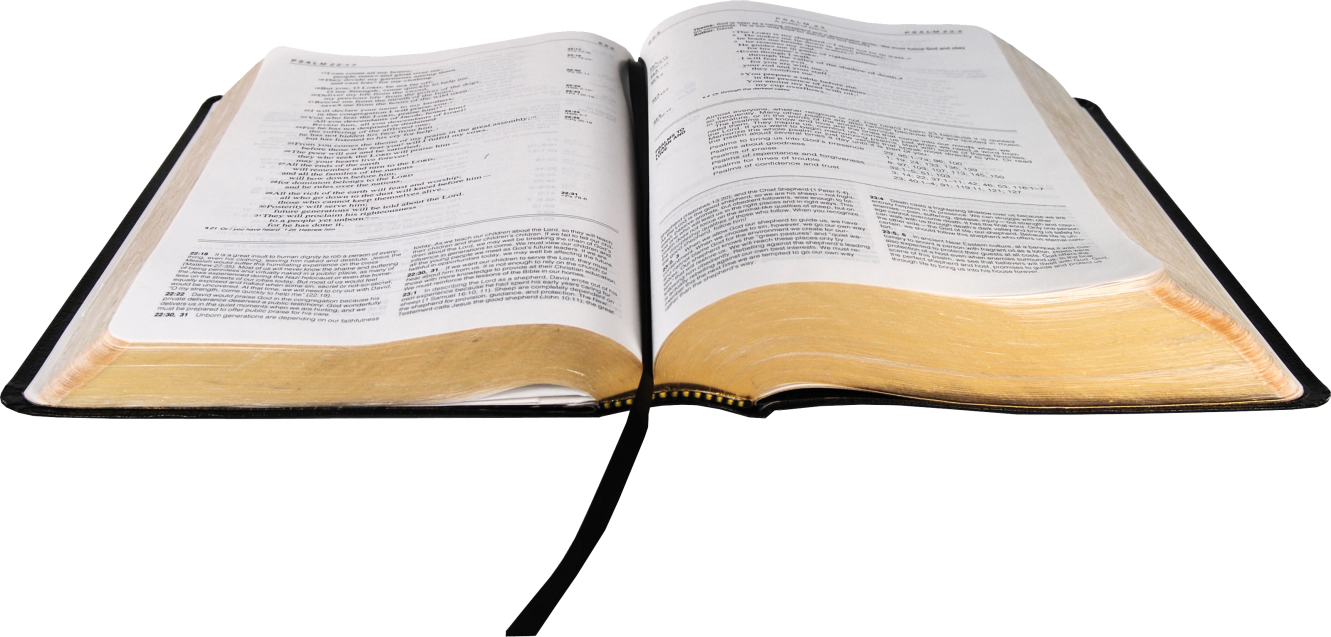 Bài đọc 2:
Đến như chính Con Một, Thiên Chúa cũng chẳng tiếc.
Bài trích thư của thánh Phao-lô tông đồ gửi tín hữu Rô-ma.
Câu Xướng Trước Phúc Âm
Từ trong đám mây sáng chói, tiếng Chúa Cha phán rằng: “Đây là Con Ta rất yêu dấu, các ngươi hãy nghe lời Người”.
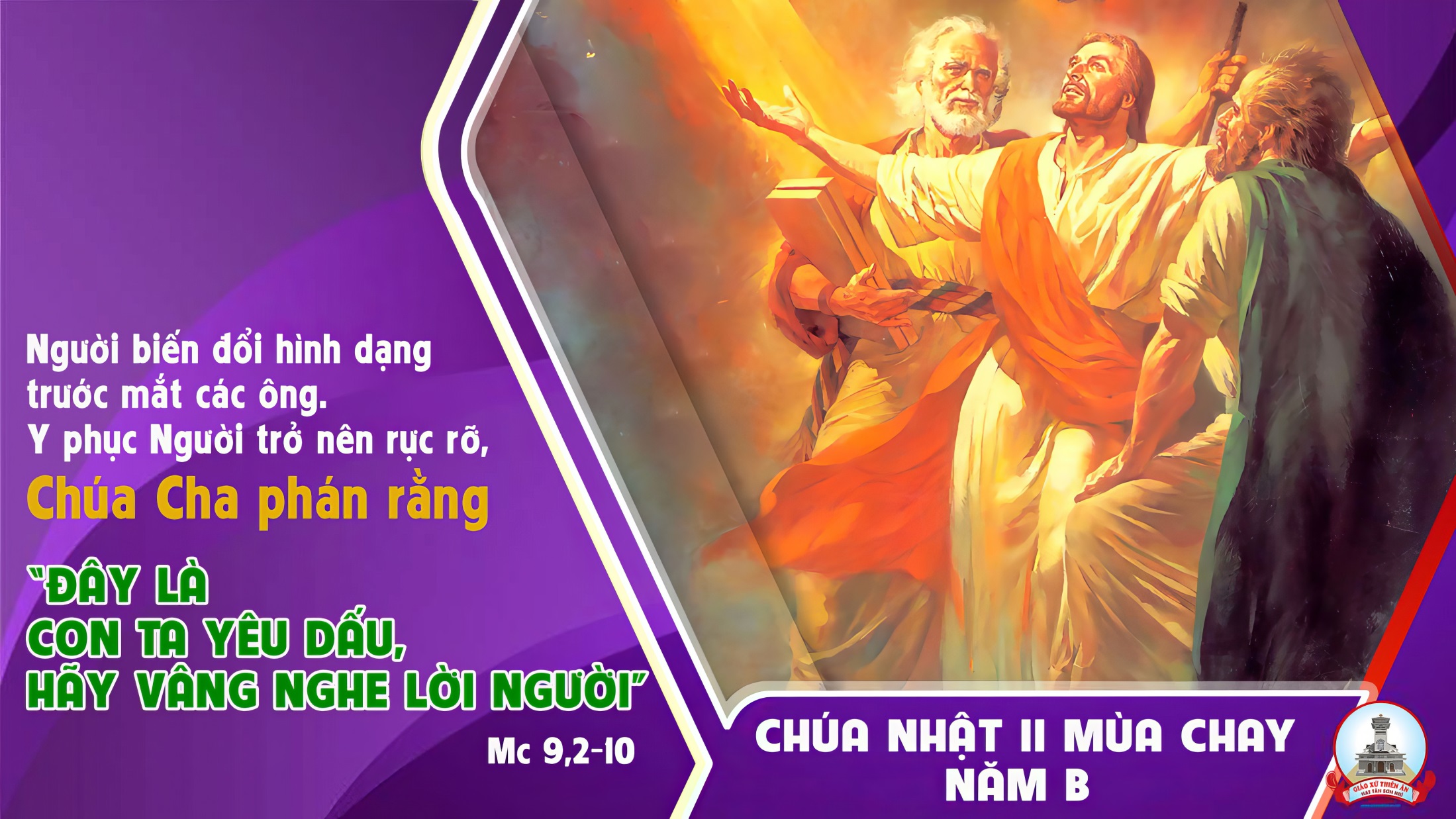 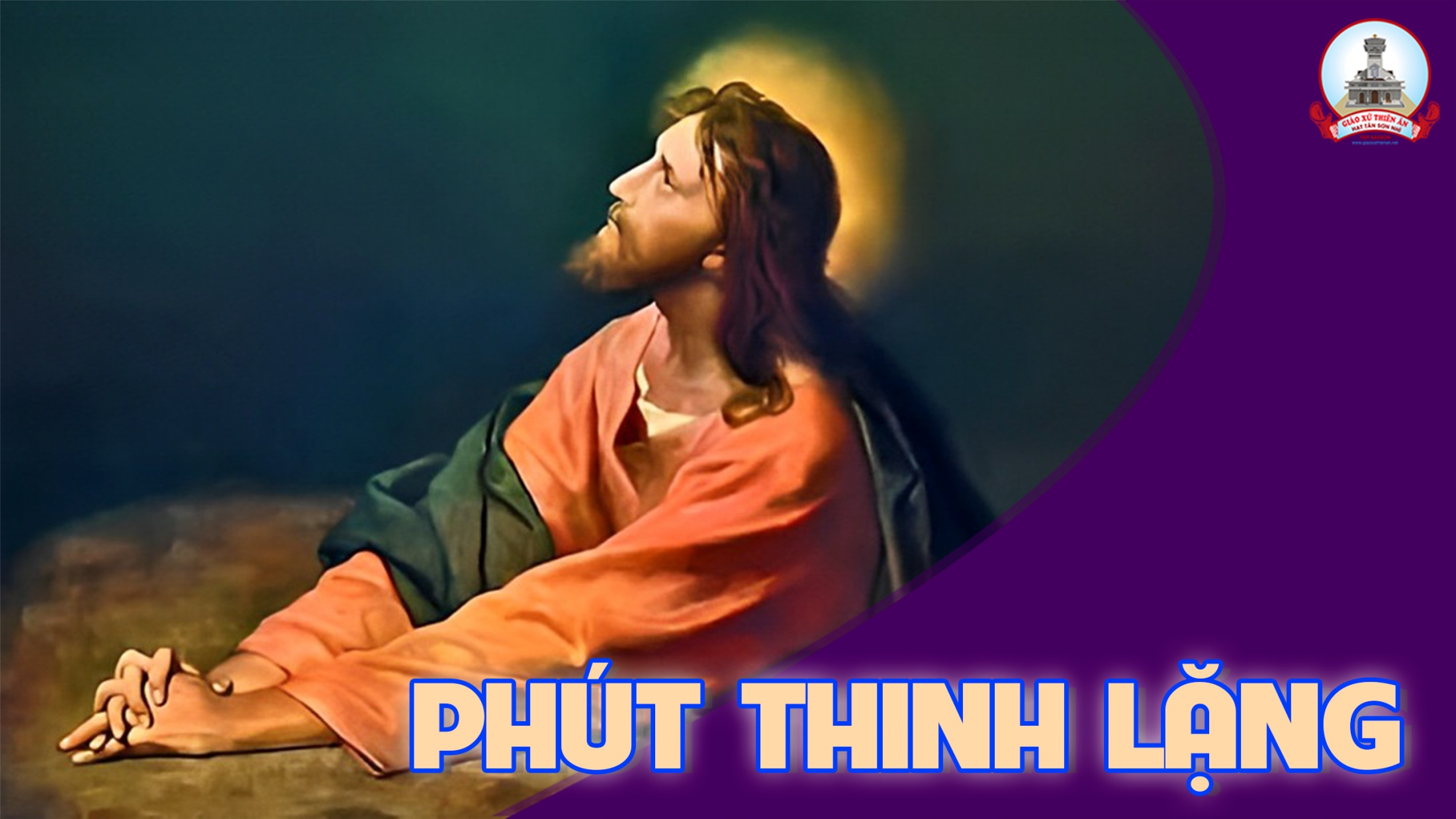 KINH TIN KÍNH
Tôi tin kính một Thiên Chúa là Cha toàn năng, Đấng tạo thành trời đất, muôn vật hữu hình và vô hình.
Tôi tin kính một Chúa Giêsu Kitô, Con Một Thiên Chúa, Sinh bởi Đức Chúa Cha từ trước muôn đời.
Người là Thiên Chúa bởi Thiên Chúa, Ánh Sáng bởi Ánh Sáng, Thiên Chúa thật bởi Thiên Chúa thật,
được sinh ra mà không phải được tạo thành, đồng bản thể với Đức Chúa Cha: nhờ Người mà muôn vật được tạo thành.
Vì loài người chúng ta và để cứu độ chúng ta, Người đã từ trời xuống thế.
Bởi phép Đức Chúa Thánh Thần, Người đã nhập thể trong lòng Trinh Nữ Maria, và đã làm người.
Người chịu đóng đinh vào thập giá vì chúng ta, thời quan Phongxiô Philatô; Người chịu khổ hình và mai táng, ngày thứ ba Người sống lại như lời Thánh Kinh.
Người lên trời, ngự bên hữu Đức Chúa Cha, và Người sẽ lại đến trong vinh quang để phán xét kẻ sống và kẻ chết, Nước Người sẽ không bao giờ cùng.
Tôi tin kính Đức Chúa Thánh Thần là Thiên Chúa và là Đấng ban sự sống, Người bởi Đức Chúa Cha và Đức Chúa Con mà ra,
Người được phụng thờ và tôn vinh cùng với Đức Chúa Cha và Đức Chúa Con: Người đã dùng các tiên tri mà phán dạy.
Tôi tin Hội Thánh duy nhất thánh thiện công giáo và tông truyền.
Tôi tuyên xưng có một Phép Rửa để tha tội. Tôi trông đợi kẻ chết sống lại và sự sống đời sau. Amen.
LỜI NGUYỆN TÍN HỮU
CHÚA NHẬT II MÙA CHAY NĂM B
Anh chị em thân mến, Đức Giêsu đã biến hình cho các môn đệ thấy vinh quang của Người, để củng cố đức tin cho các ông, và chuẩn bị các ông đón nhận cuộc tử nạn và phục sinh của Chúa.
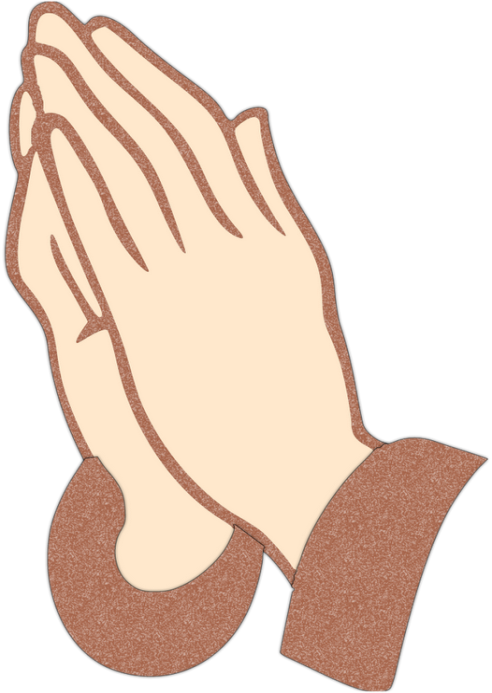 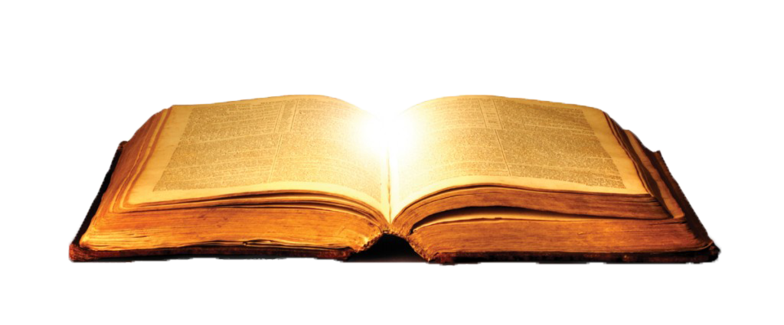 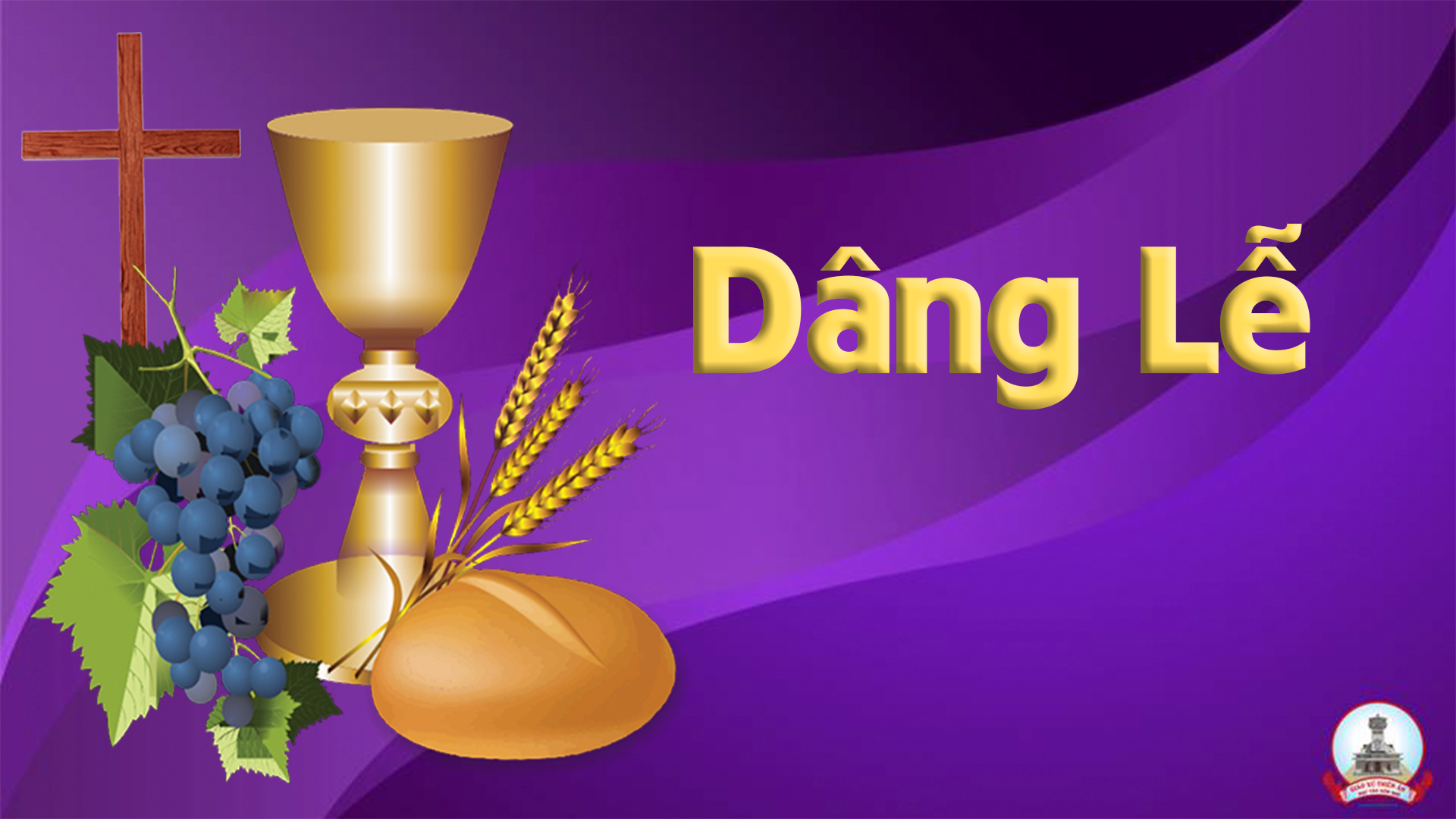 Tiến Dâng Lên
Phanxicô
Pk1: Tiến dâng lên, thiên cung này lễ vật. Nguyện dâng Chúa, bánh thơm với rượu nho, và nước mắt, tiếng hát trong cuộc đời. Xin Chúa nhận, đền bù muôn tội con.
ĐK: Cùng dâng tiến tiếng hát trên môi nguyện cầu, bao nỗi sầu dâng lên cùng với niềm vui. cùng dâng tiến với hết tâm tình thiết tha. tựa hương xa bay lên tòa Chúa bao la.
Pk2: Tiến dâng lên, thiên cung lời ước nguyện, nguyện xin Chúa, khấng ban phúc bình yên, được như nước, nối kết trong rượu nồng, bao tấm lòng, hòa đồng trong tình yêu
ĐK: Cùng dâng tiến tiếng hát trên môi nguyện cầu, bao nỗi sầu dâng lên cùng với niềm vui. cùng dâng tiến với hết tâm tình thiết tha. tựa hương xa bay lên tòa Chúa bao la.
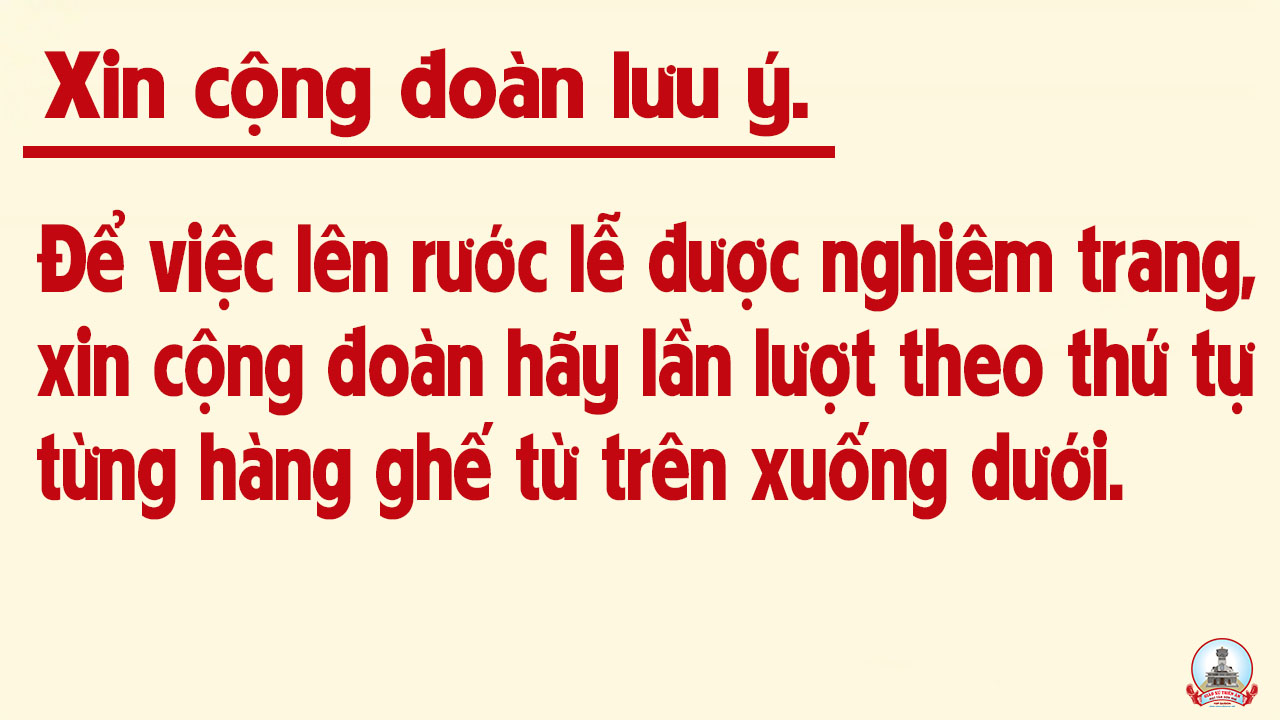 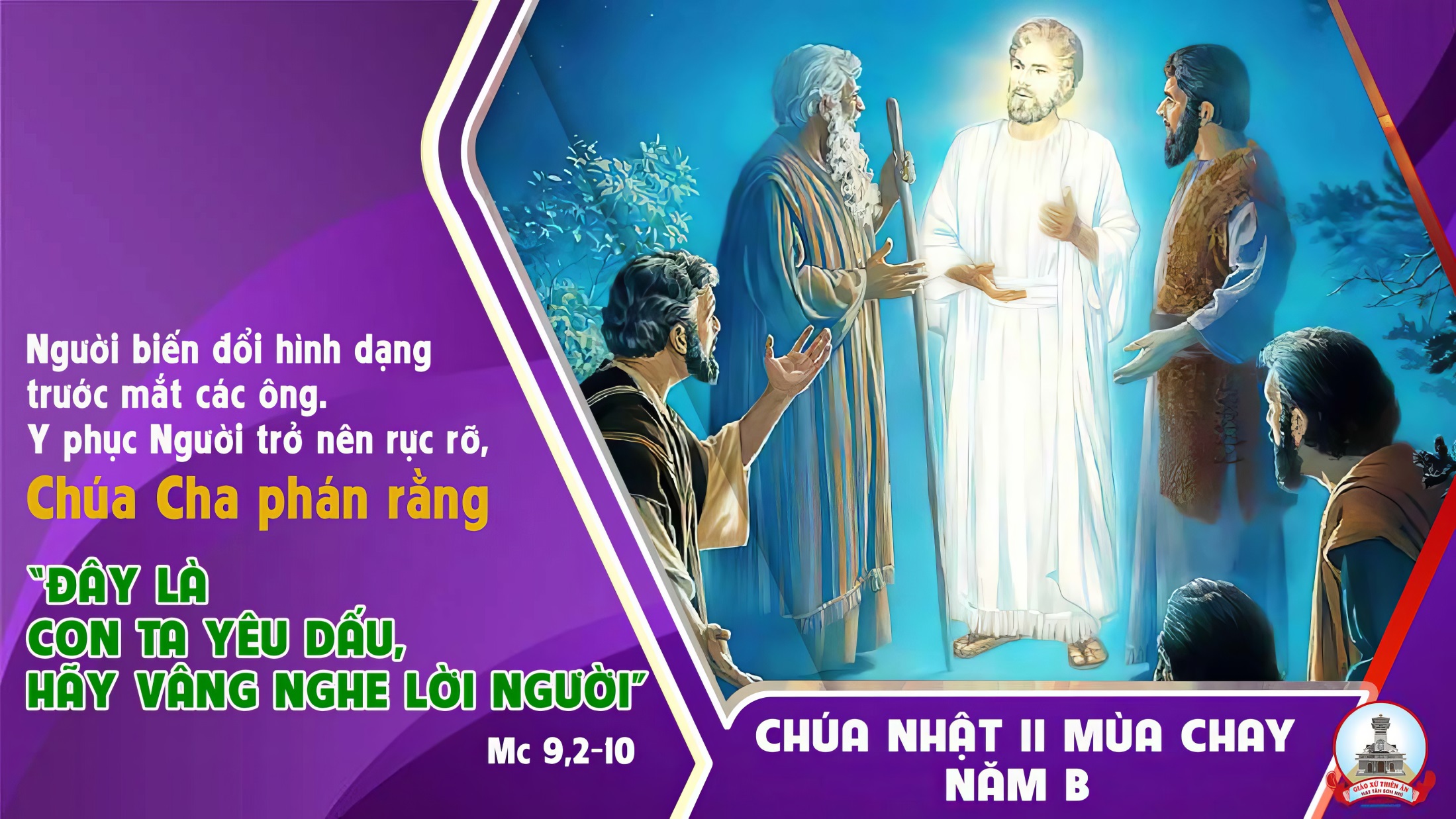 Ca Nguyện Hiệp Lễ Cùng Thầy Lên NúiĐinh Công Huỳnh & Huỳnh Minh Kỳ
Pk1: Cùng Thầy, con lên núi. dựng ba lều, nơi đây. Cùng Thầy, hưởng vinh quang. lãng quên nơi, gian trần. Đường dài, Ta-bor ấy. thật gần nơi Núi Sọ. Đường tuy, thấy rất gần. mà vẫn xa dặm trường.
ĐK: Nguyện Ngài, cho con luôn, hằng biến đổi cuộc đời. Cùng Ngài, chịu đau thương. gian nan vẫn, đi tới. Nguyện Ngài, cho con luôn, được mãi giống như Ngài. Khổ sầu, luôn vững lòng, luôn kết hiệp từng giây.
Pk2: Cuộc đời, luôn mơ ước, những sang giàu vinh hoa. Lòng người, hoài u mê, đắm trong bao dục vọng. Ngài mời, con lên núi, cùng hiệp thông với Ngài. Tình yêu, lắm chông gai, sẽ nở hoa rạng ngời.
ĐK: Nguyện Ngài, cho con luôn, hằng biến đổi cuộc đời. Cùng Ngài, chịu đau thương. gian nan vẫn, đi tới. Nguyện Ngài, cho con luôn, được mãi giống như Ngài. Khổ sầu, luôn vững lòng, luôn kết hiệp từng giây.
Pk3: Từng ngày, trên dương thế, có bao điều lo toan. Nguyện cầu, Ngài thương ban, đức tin luôn vững vàng. Dù gặp, bao thử thách, lòng mạnh tin đón nhận. Sợ chi, những gian nguy, vì Chúa luôn đồng hành.
ĐK: Nguyện Ngài, cho con luôn, hằng biến đổi cuộc đời. Cùng Ngài, chịu đau thương. gian nan vẫn, đi tới. Nguyện Ngài, cho con luôn, được mãi giống như Ngài. Khổ sầu, luôn vững lòng, luôn kết hiệp từng giây.
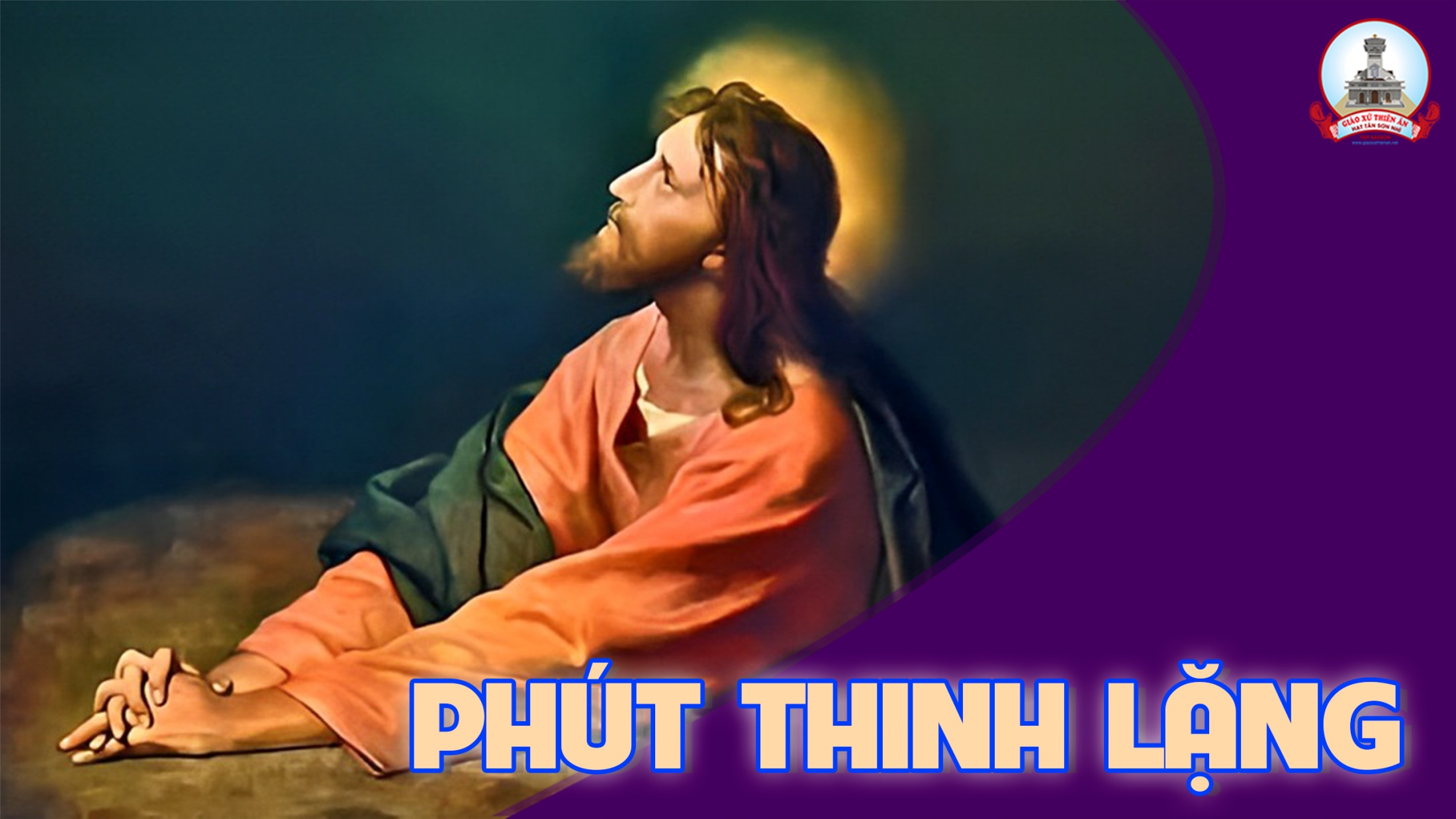 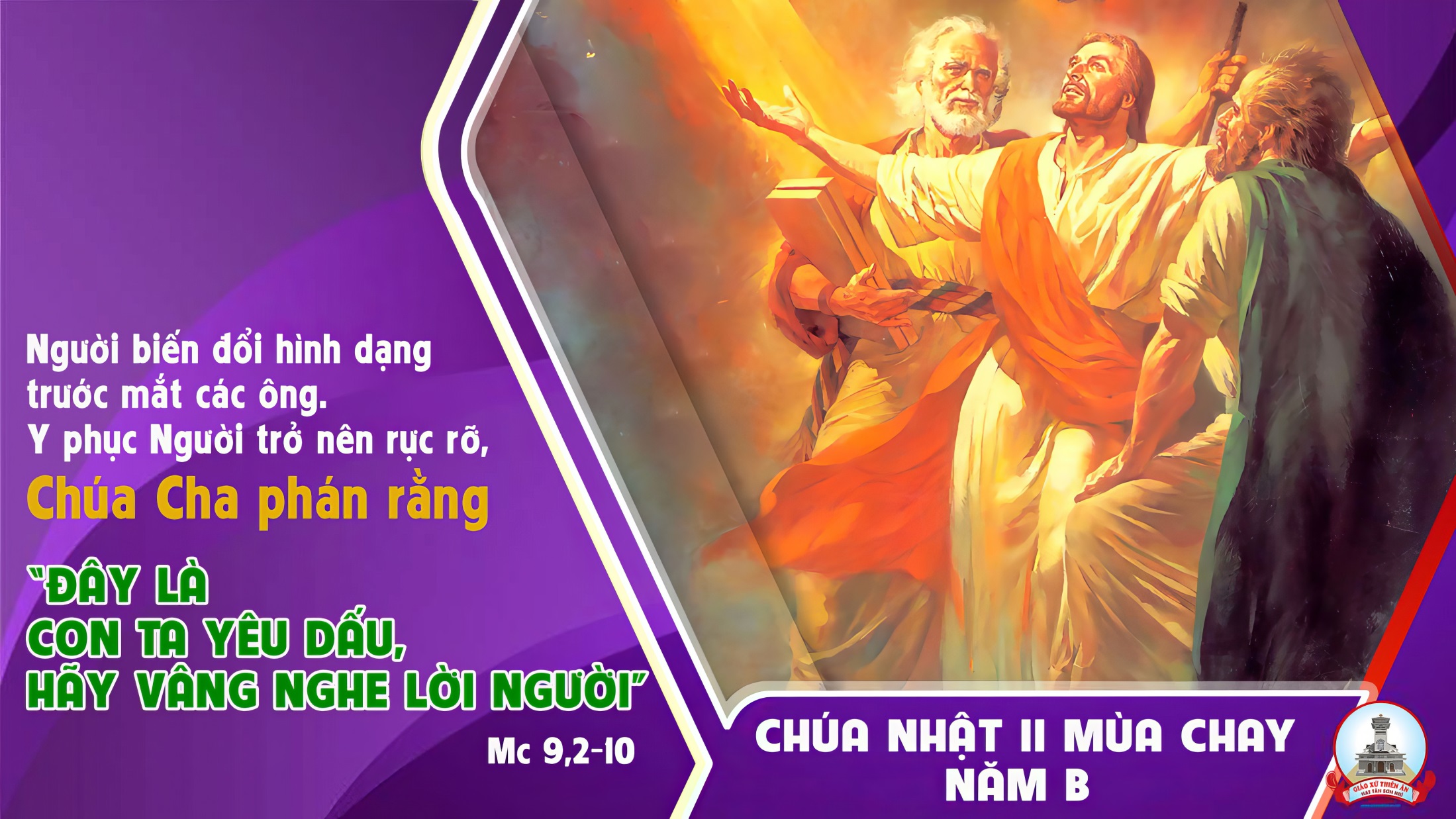 Ca Kết LễXin VângLm Mi Trầm
Pk1: Mẹ ơi, đời con dõi bước theo Mẹ, lòng con quyết noi gương Mẹ, xin Mẹ dạy con hai tiếng Xin Vâng. Mẹ ơi, đường đi trăm ngàn nguy khó, hiểm nguy dâng tràn đây đó, xin Mẹ dạy con hai tiếng Xin Vâng.
ĐK: Xin vâng, Mẹ dạy con hai tiếng Xin Vâng. hôm qua hôm nay và ngày mai. Xin Vâng, Mẹ dạy con hai tiếng Xin Vâng, hôm nay tương lai và suốt đời.
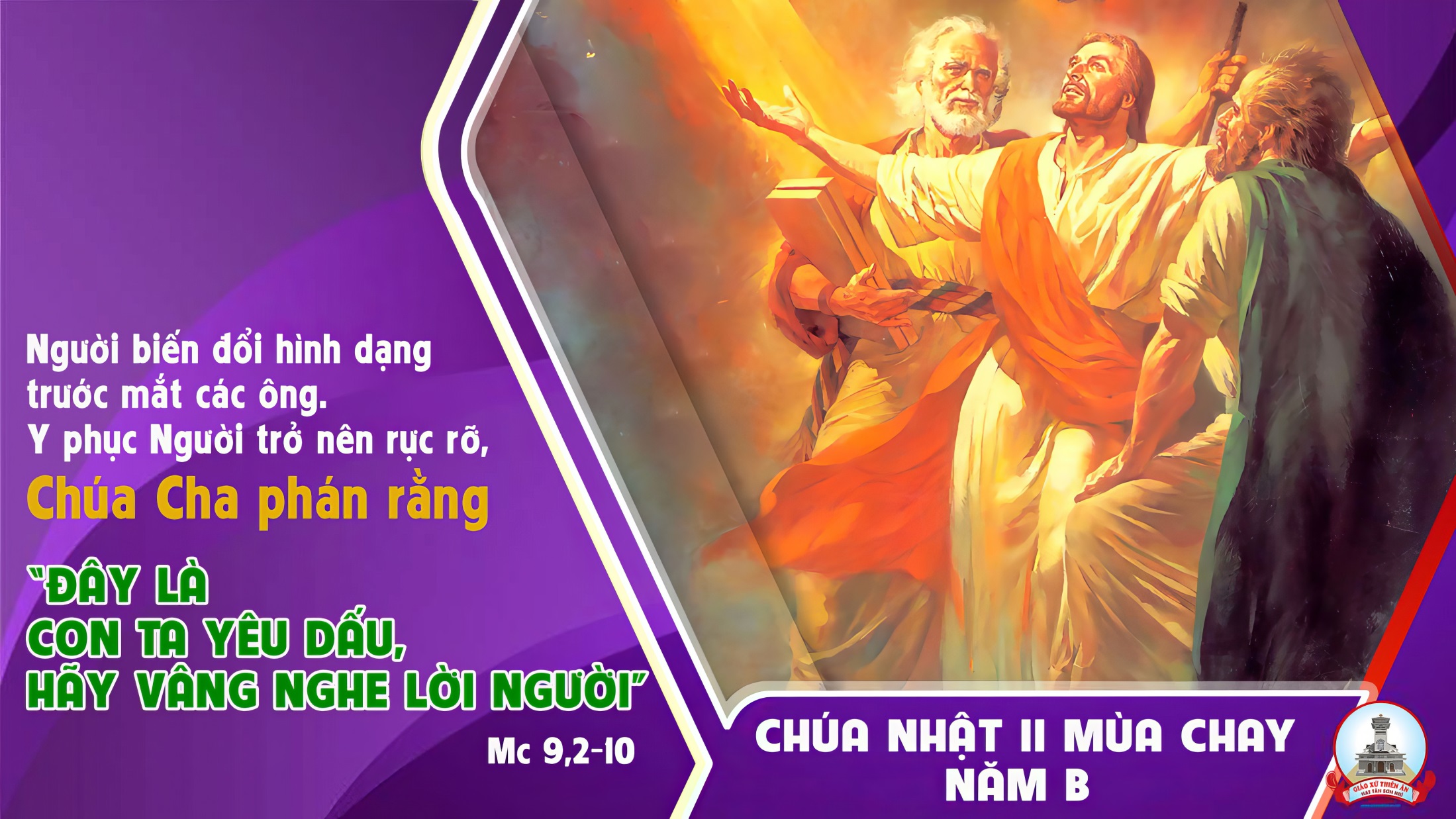